Week 8, CFF III.
1
ORAL TEST – WEEK 9 ( 4. 12. 2020)
https://docs.google.com/document/d/1Llru71_rFbCe6oIsomzABO3nbSmDLXi0EPmuIgFIwV8/edit?usp=sharing
write your name at a time that suits you  I will check the list at end of our lesson today

20 poins – 14(70%) – 20     - pass 
Structure – description – IS – week 8
Grammar – perfective and imperfective verb
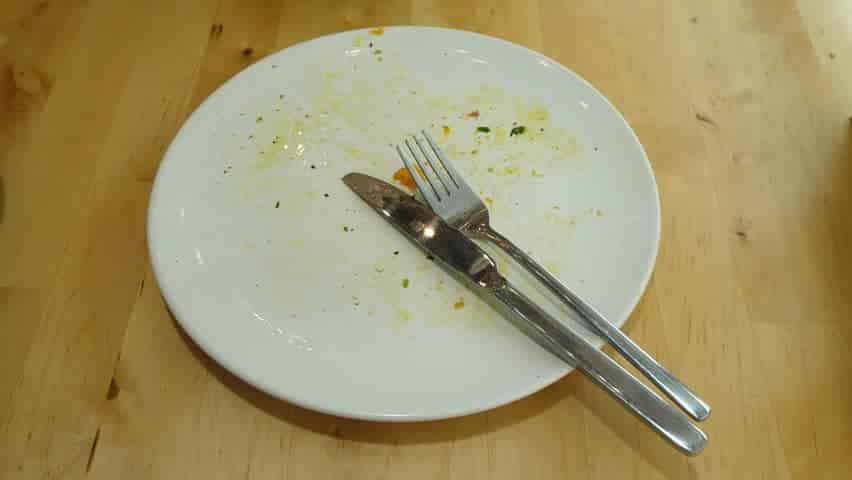 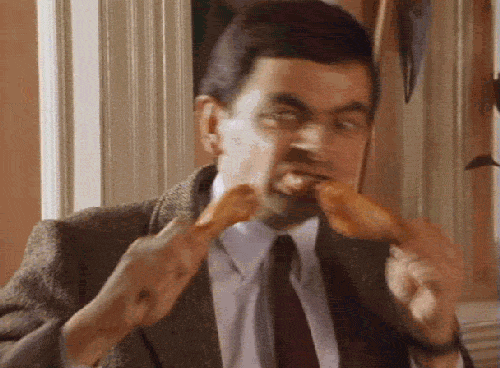 Perfective verbs
Imperfective verbs
Past tense
Action has happened already, it is over and the result was achieved.
Snědl jsem kuřecí stehno.
Future tense (formaly present tense form)
Action is going to happen and the result will be achieved.
Sním kuřecí stehno.
Past tense
Action was happening.
Jedl jsem kuřecí stehno.
Present tense
Action is happening.
Jím kuřecí stehno.
Future tense
Action will be happening.
Budu jíst kuřecí stehno.
Forms and grammar: prefixes
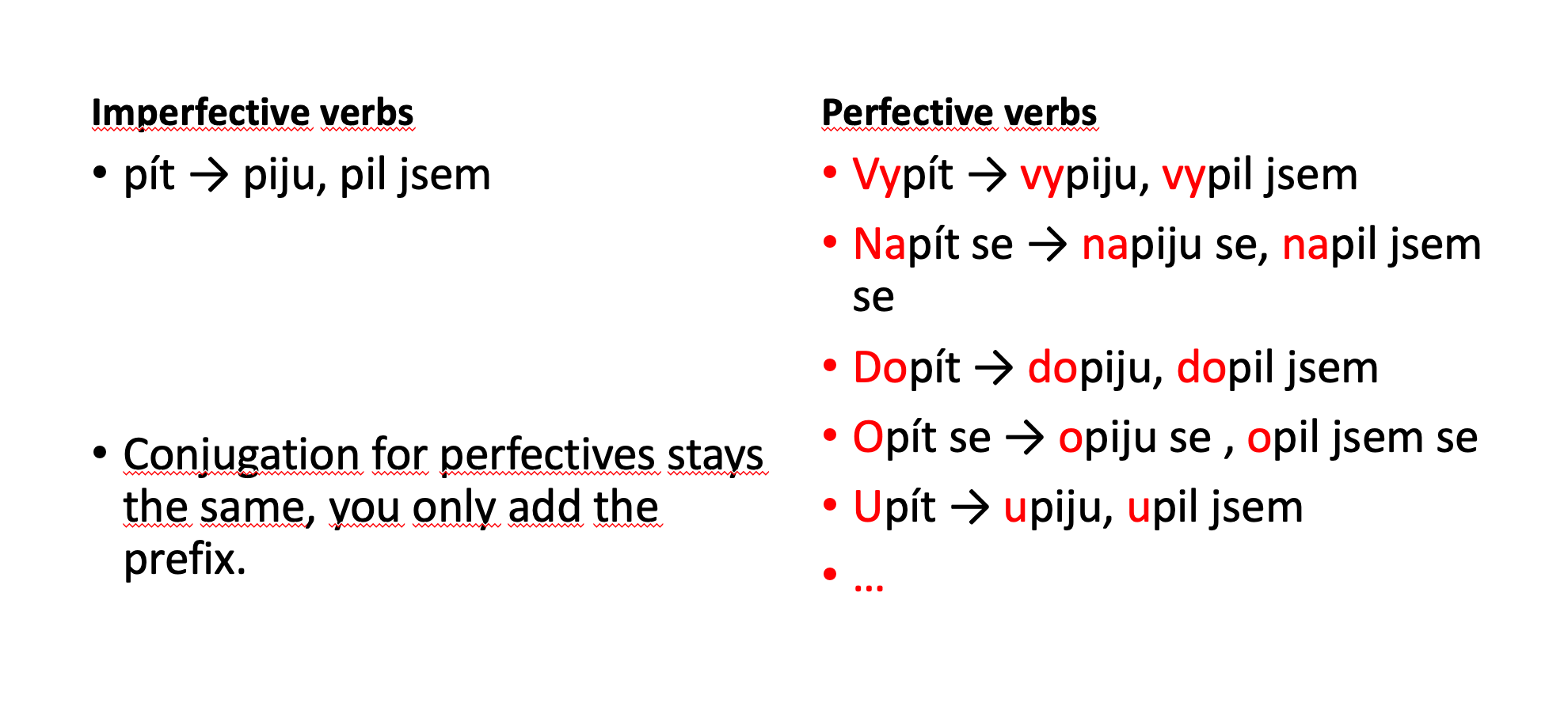 Conclusion
What you should be able to do
Identify the verb with the prefix (mýt → umýt)
Make correct future tense forms (perfectives = without BUDU, only present tense form)
Know given pairs of verbs (see IS)
Registration + revision
Week 8 handout 
ex. 1 + 2 

3 – together
4+5+6+7 – together
8 
Hypochondr – člověk, který dělá svoje problémy větší (bigger)
Simulant -  ten, kdo něco předstírá, např. chorobu
Zdravý člověk - 
Nemocný člověk